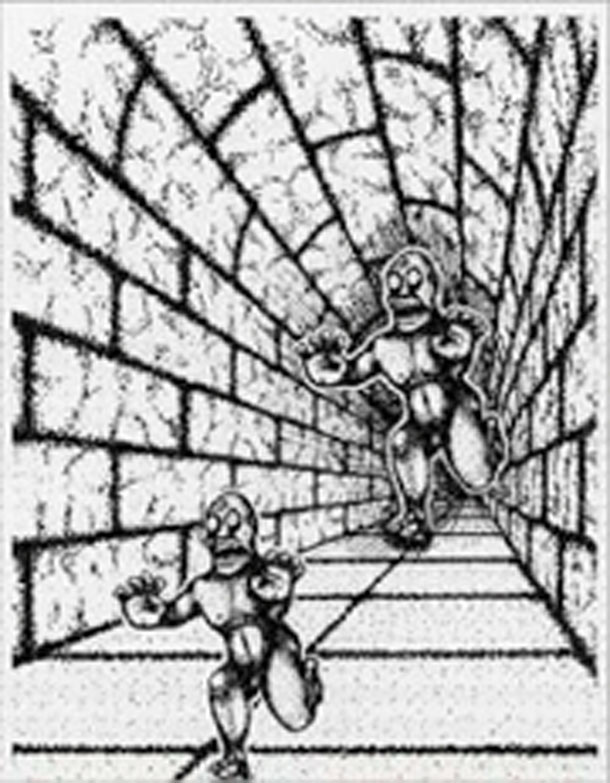 HW 5b/6  Discussion
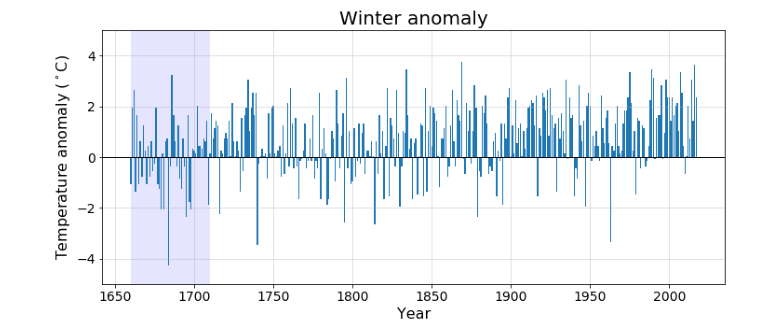 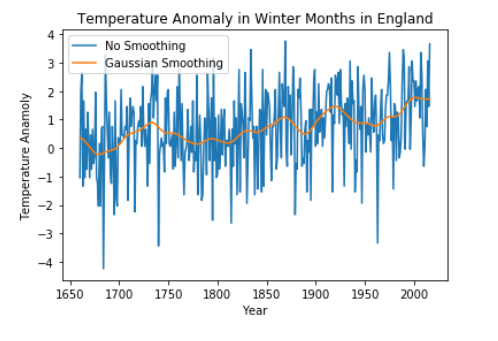 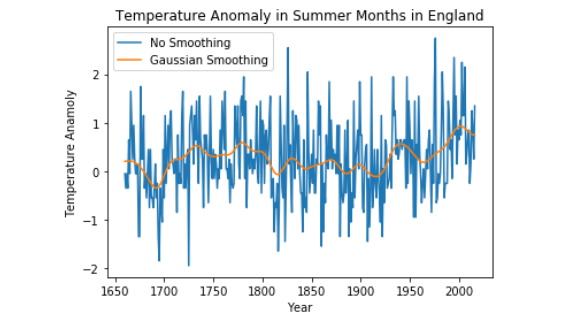 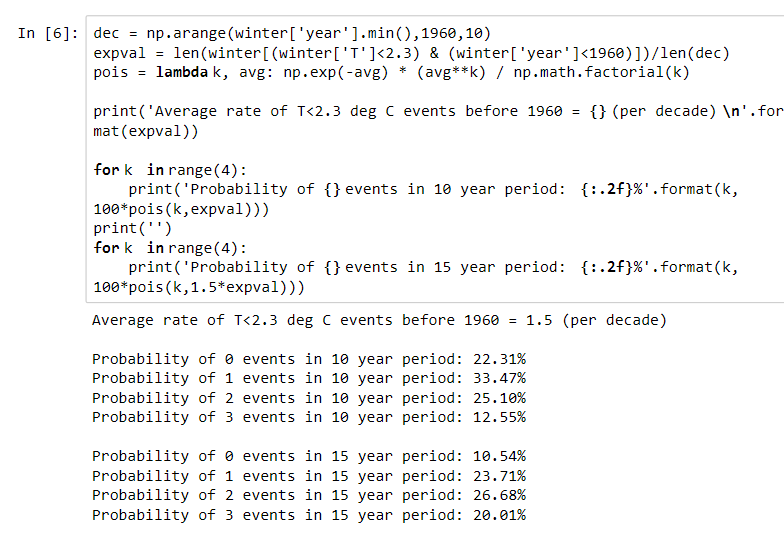 Number of lines:  simplest to allows use the wc –l  command in unix shell
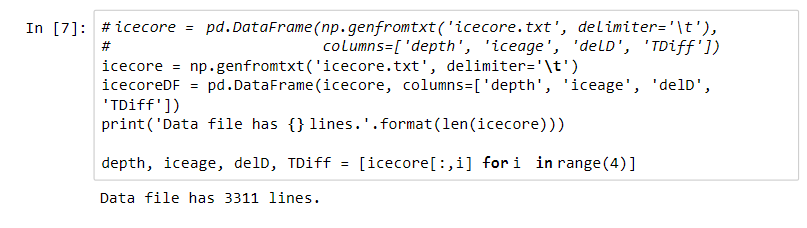 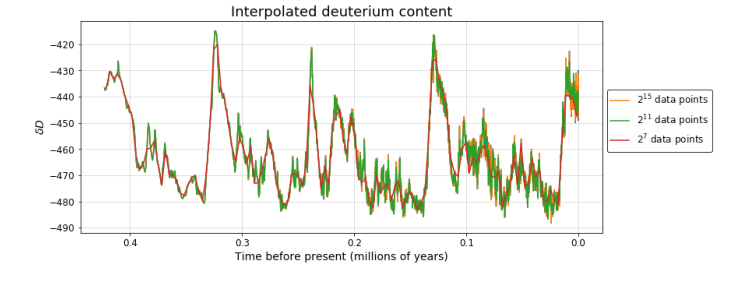 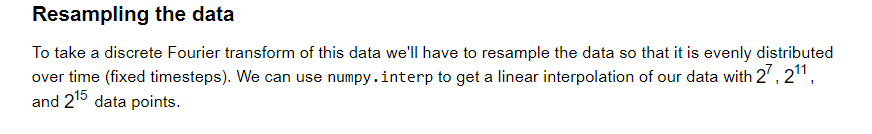 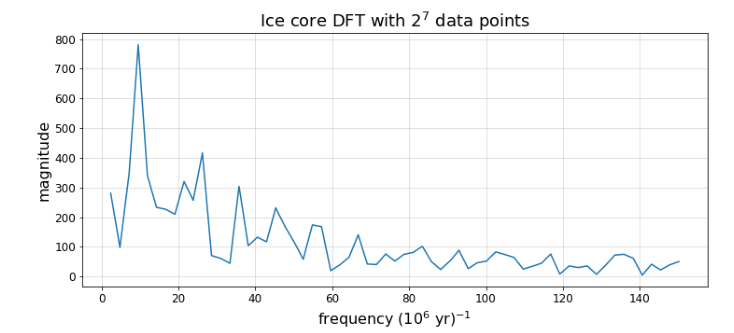 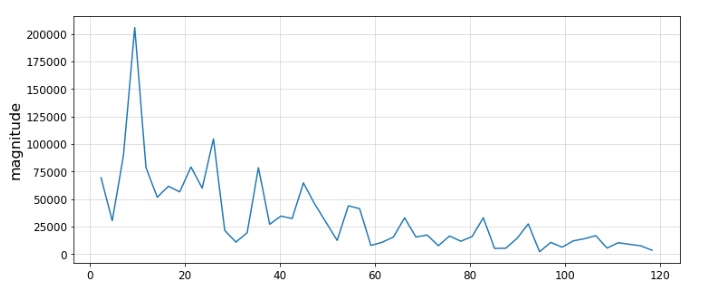 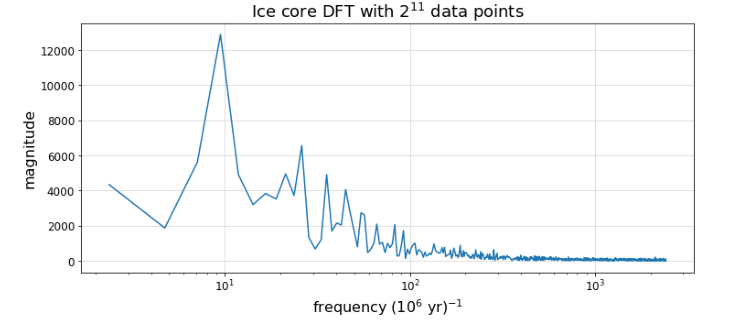 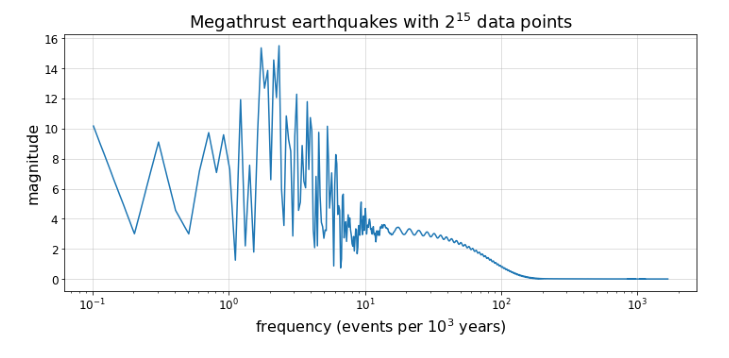 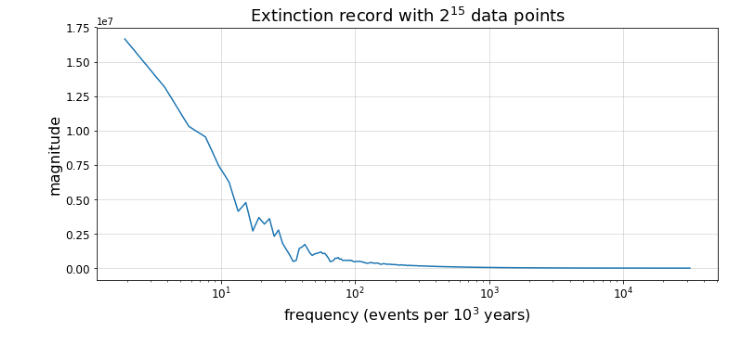